Corona-Warn-AppTestregistrierung:Von der Eingabe des QR-Codes bis zur Ergebnisübermittlung
Sandra Beermann
Grundlegende Funktion der App
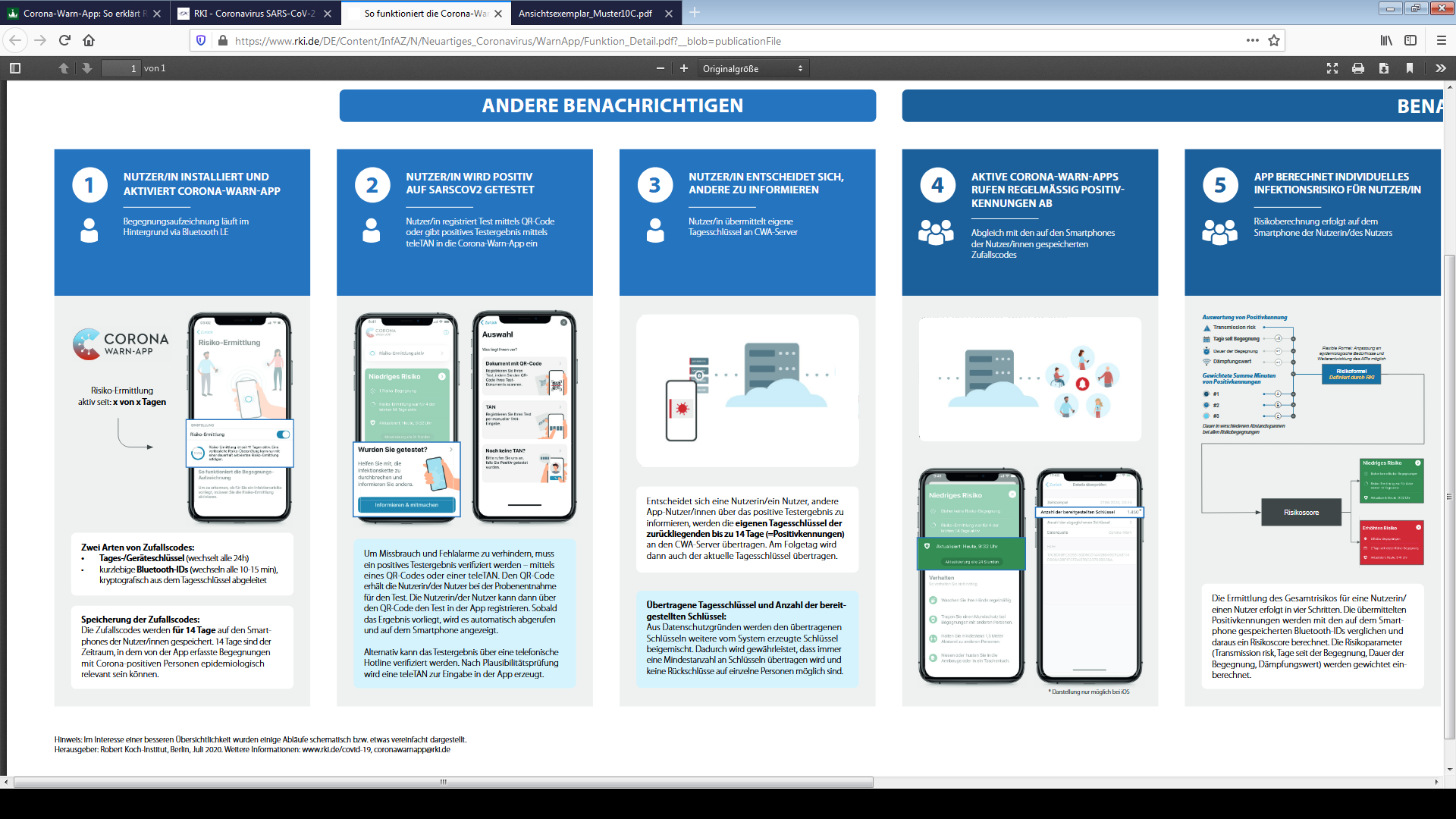 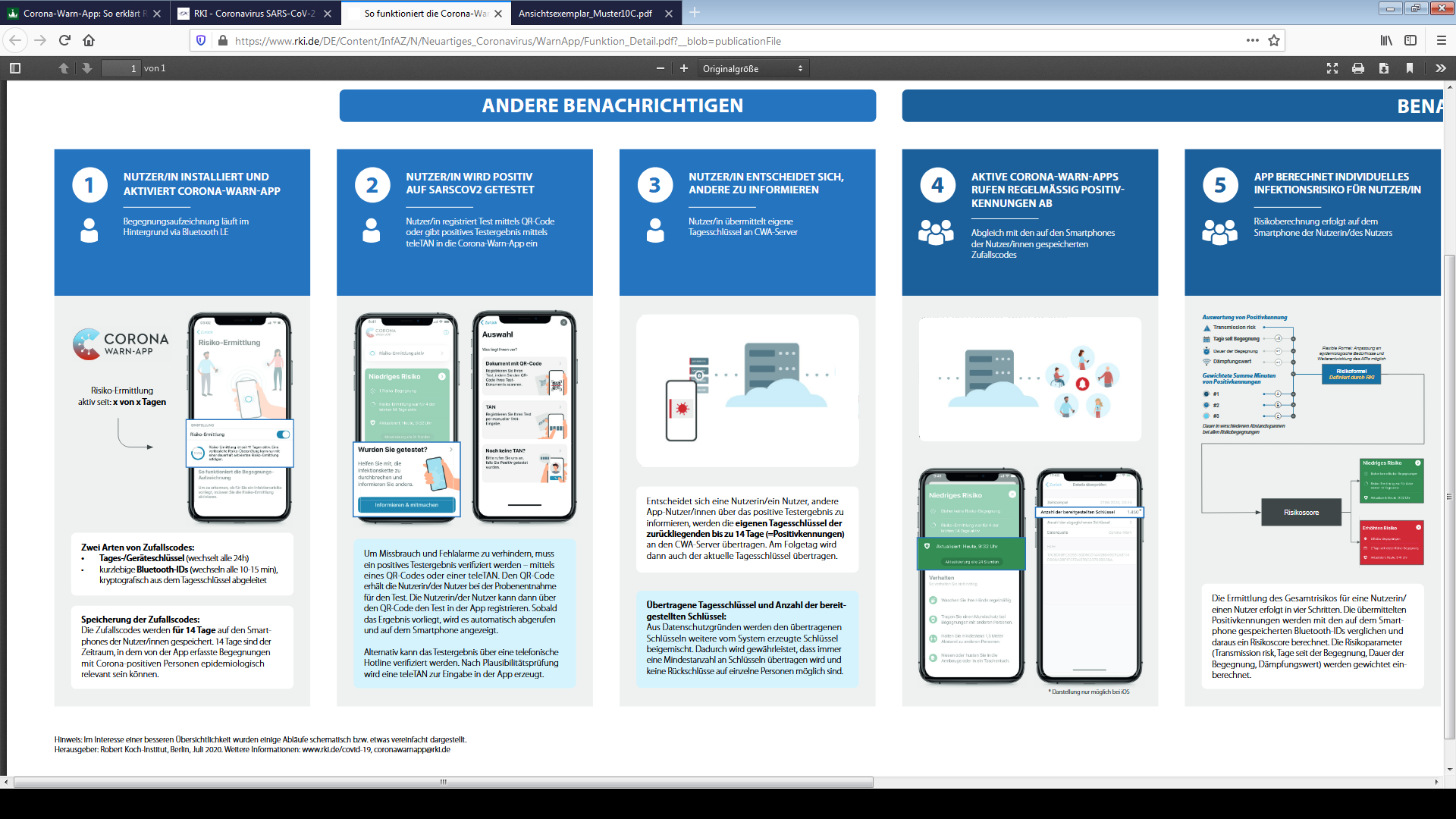 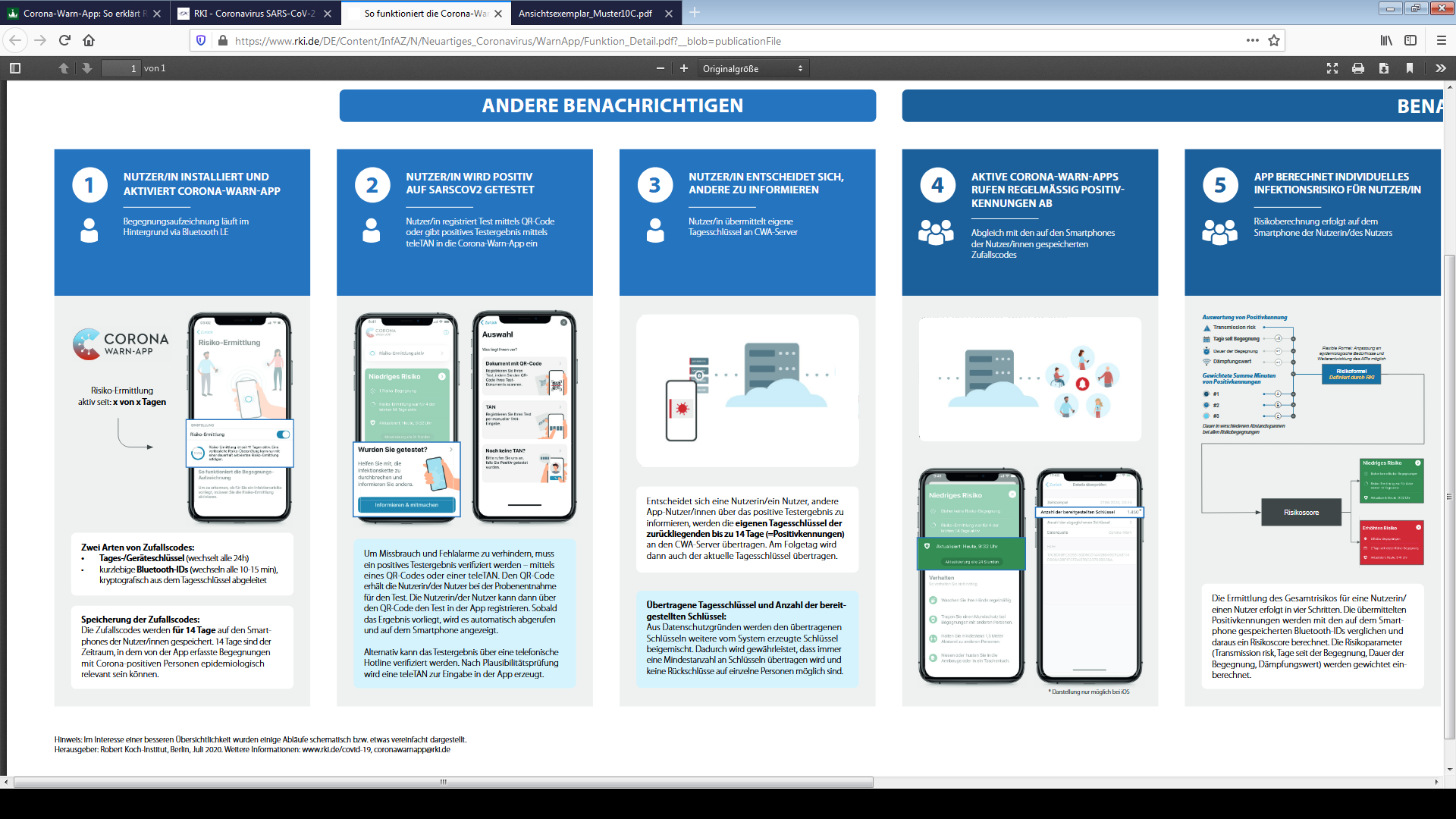 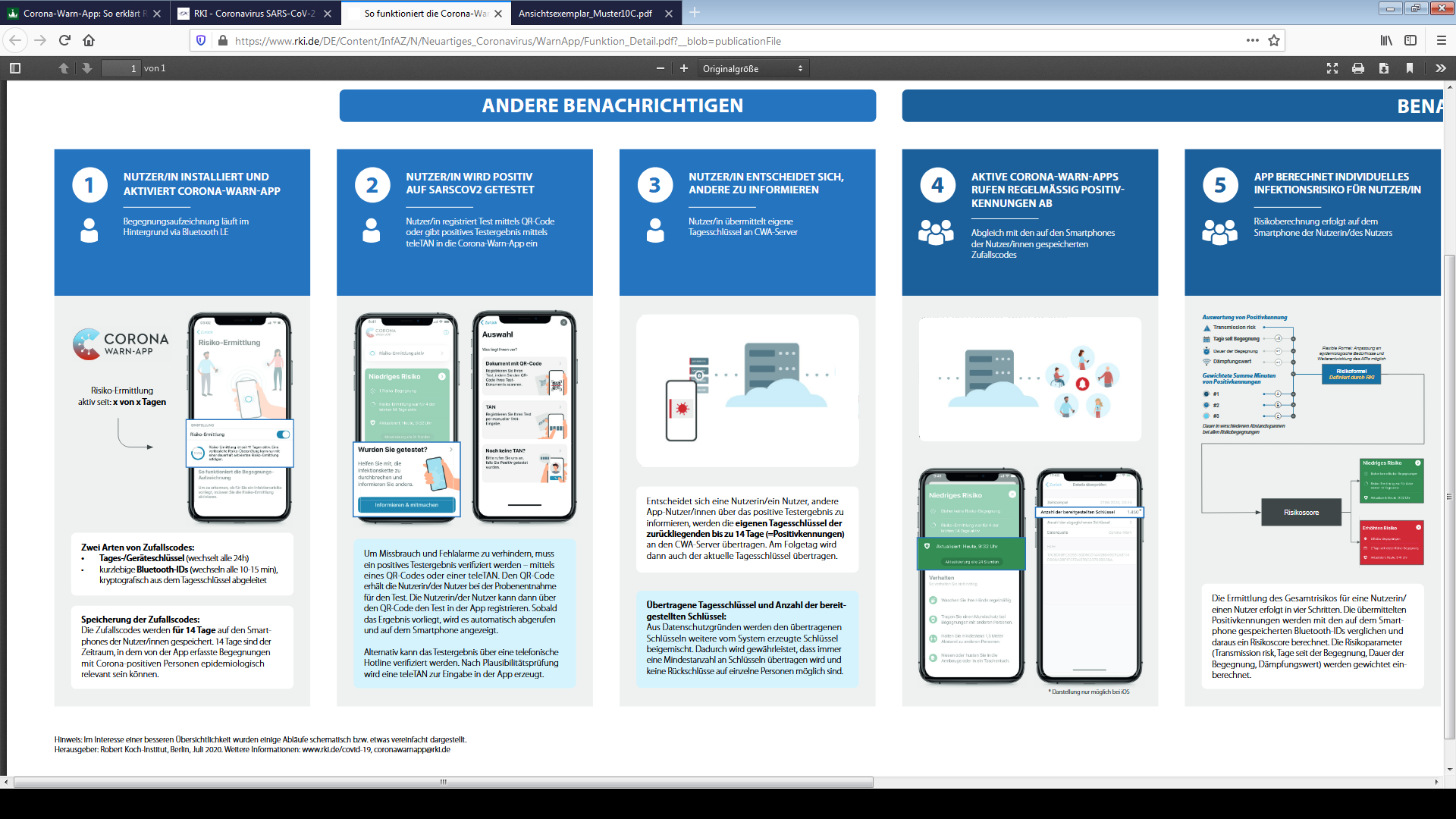 Verifikation des positiven Testergebnisses durch System (QR-Code) oder durch Verifikations-Hotline (teleTAN)
01.09.2020
2
Risiko-Anzeige
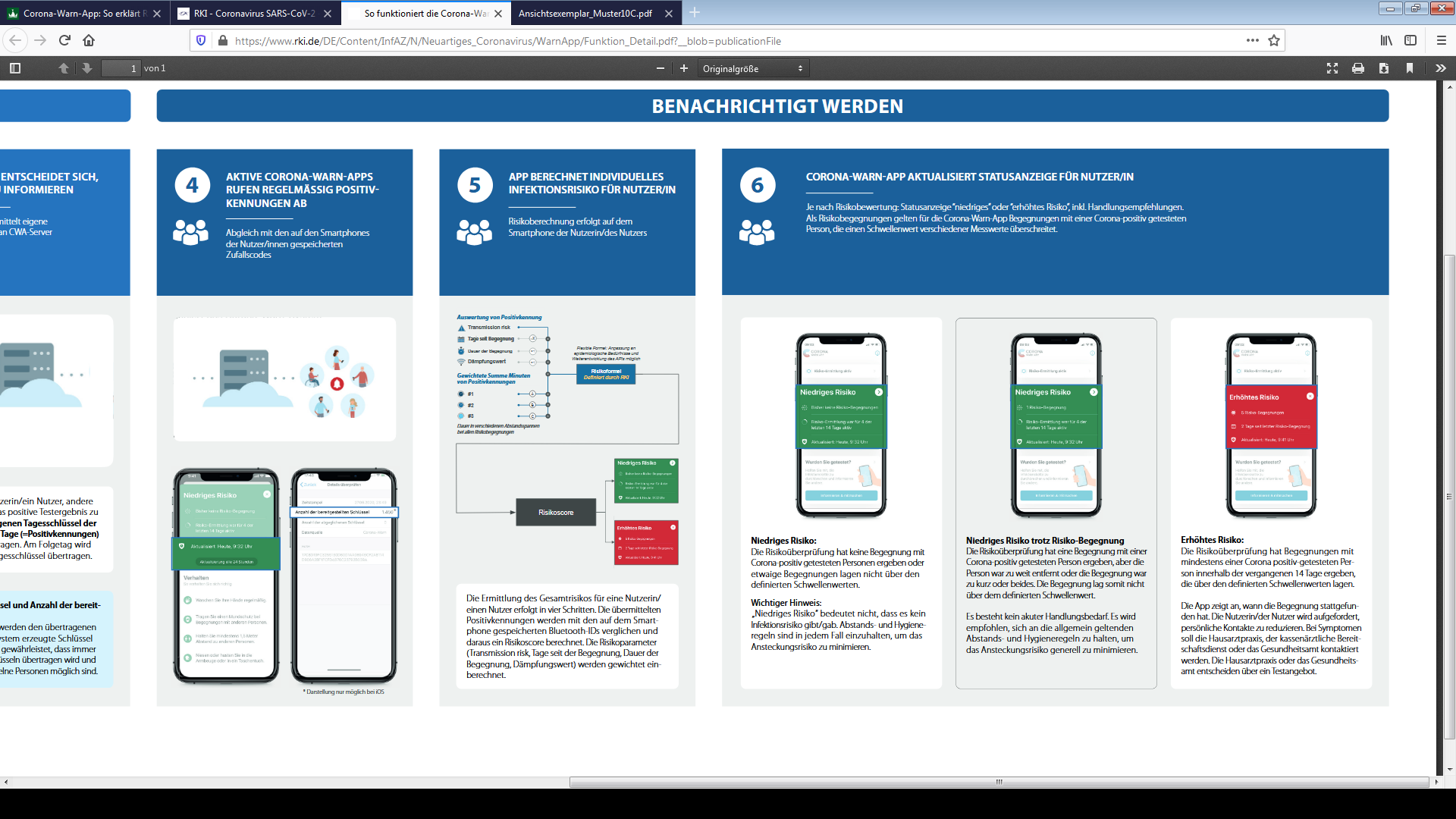 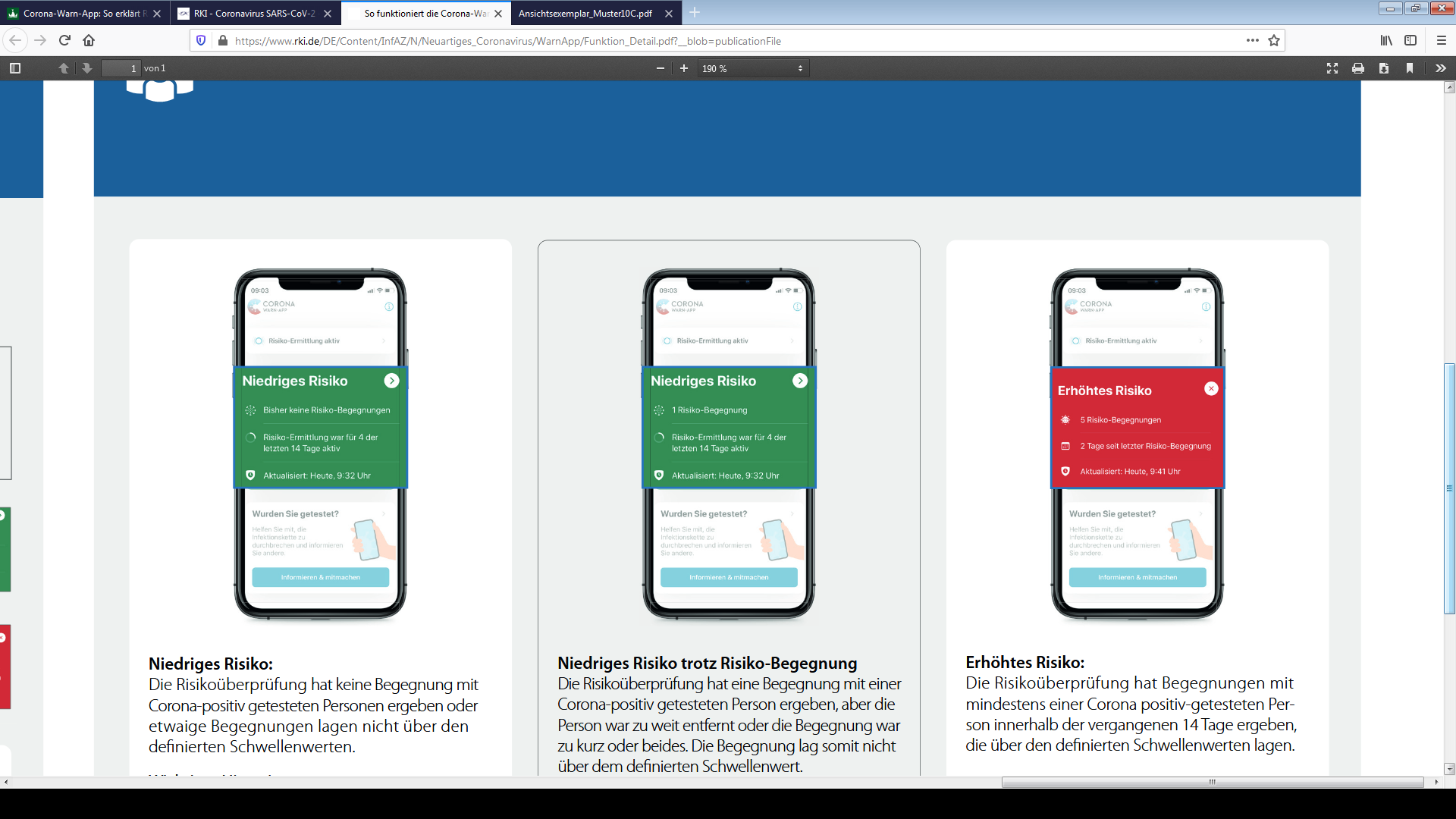 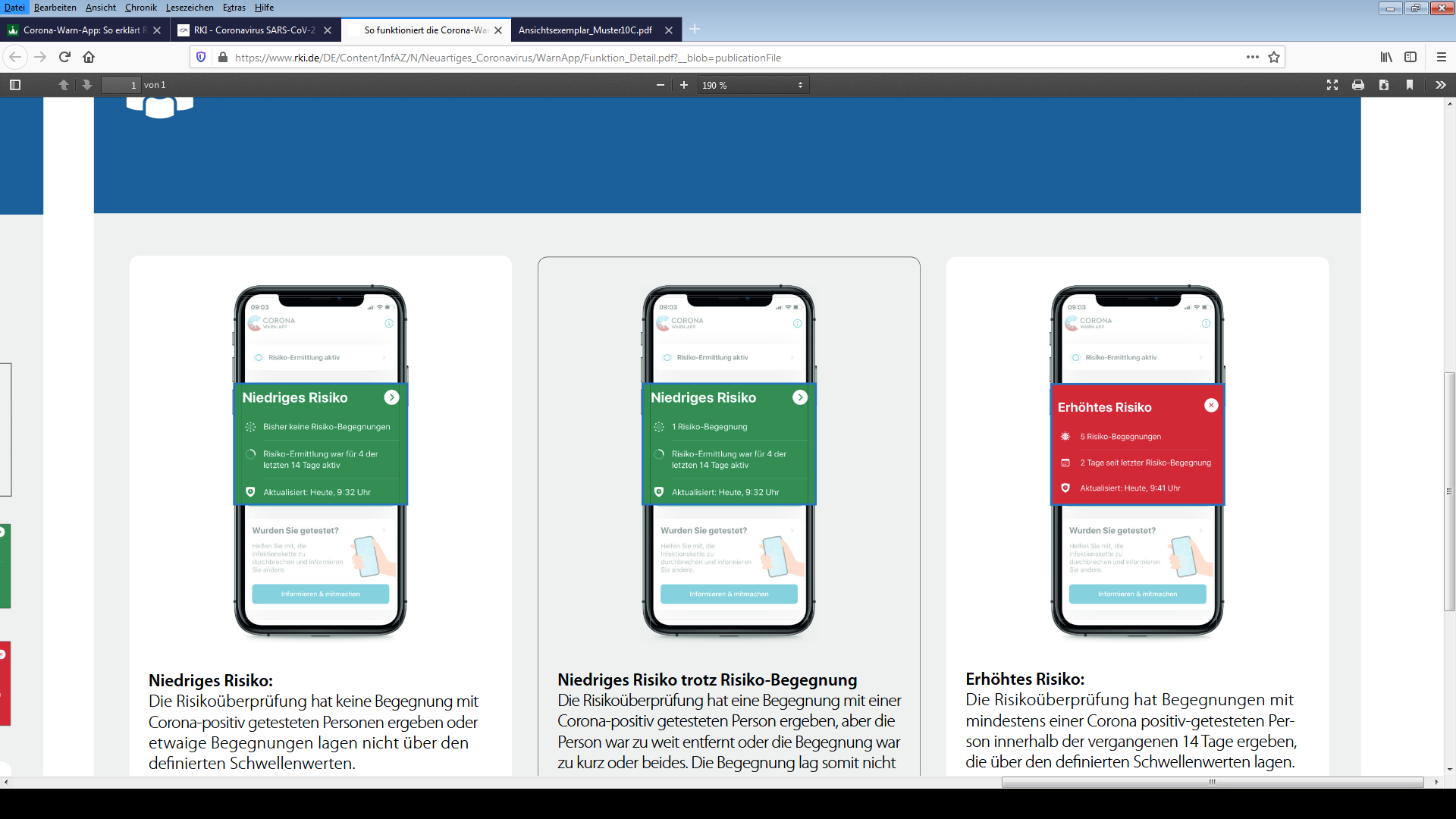 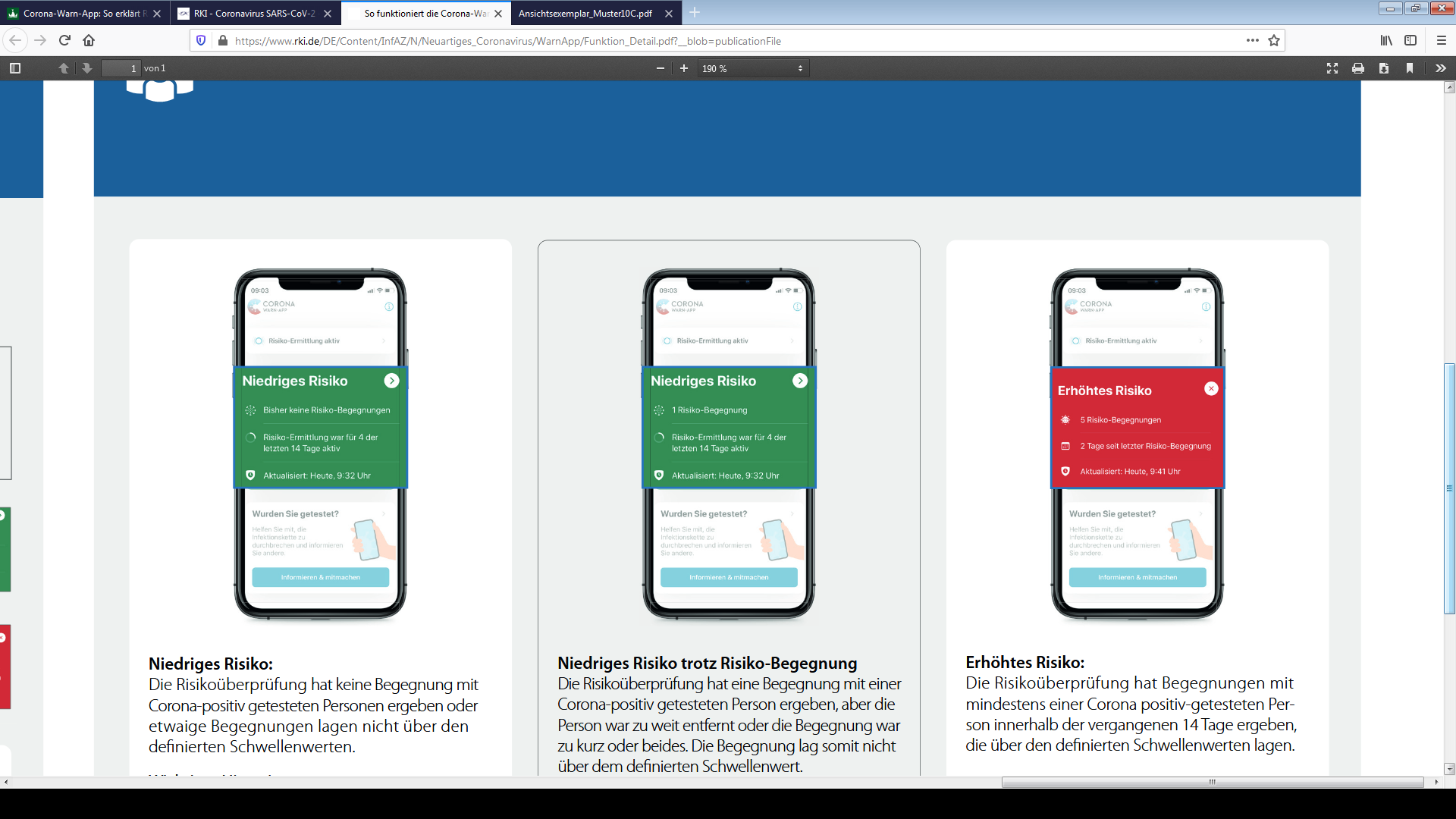 https://github.com/corona-warn-app/cwa-documentation/blob/master/translations/cwa-risk-assessment.de.md
01.09.2020
3
Laboranbindung
Übermittlung TeleTAN
Labor
Hotline
App Nutzer
Ärzte / Testcenter
Probe und persönliche Daten
Probe inkl. Auftragsschein (mit GUID)
QR-Code (GUID1 )
LIS2
Verifikations-server
Laborserver
Portalserver
Anfrage teleTAN
Klient
hashed (GUID) oder teleTan
teleTAN
hashed (GUID), Testergebnis(ohne persönliche 
Daten)
Testergebnis
Testergebnis
GUID & Token
Anlage teleTAN
Datenschutzrechtliche Einigung Laborserver
Organisatorische Maßnahme: Arzt fragt Patient bei Proben-entnahme, ob er dem Upload und der Datenspeicherung einwilligt. Ohne Einverständnis wird der QR-Code unkenntlich gemacht & die Testdaten werden nicht an den Laborserver übertragen
1. GUID= Globally Unique Identifier (Identifikationsnummer für Nutzer im App-System)2. LIS = Lab Information System, Softwaresystem zur Datenverarbeitung im Labor
Automatisierter Prozess
Backup-Prozess
01.09.2020
4
Angeschlossene Labore
Priorisierung auf niedergelassene Labore; Krankenhäuser und Unikliniken noch kaum angeschlossen
183 Labore für SARS-CoV-2-Testungen
120 Labore sind technisch angeschlossen
70% der Testkapazitäten in D
103 Labore E2E
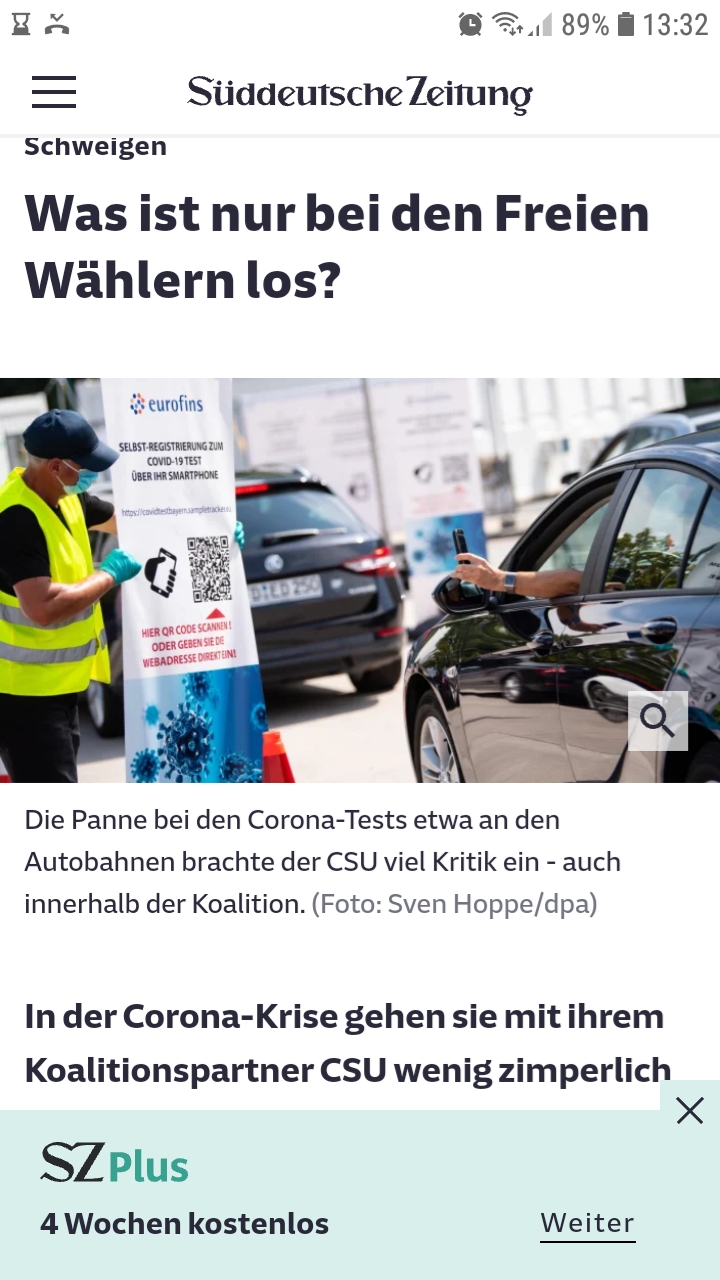 Häufigste Fehlerquellen
Labore sind nicht an CWA angebunden
Verwechslung mit anderen Labor-Apps
Änderung der CWA-Funktion
      Verifikation positiver Ergebnisse vs. personalisierte Befundmitteilung
01.09.2020
5
Häufigste Fehlerquellen Muster 10C, Muster ÖGD
Dokument wurde kopiert und für mehrere Nutzer verwendet
Der individuelle Abschnitt wird den Nutzern nicht ausgehändigt
Einverständniserklärung fehlt
Kontaktdaten nicht leserlich
QR-Code wurde in sehr schlechter Qualität gedruckt

Verwechslungsgefahr:
QR-Code kann auch von anderen Apps genutzt werden, die mit anderen Laboren verbunden sind
Eigene Laborcodes werden ausgegeben
Ärzte-, Laborteil
x
Individueller Teil
Missbrauchsschutz: QR-Code kann nur einmal gescannt werden
https://www.kbv.de/media/sp/Ansichtsexemplar_Muster10C.pdf
01.09.2020
6
Häufigste Nutzungsfehler
z.B. Familien scannen alle QR-Codes auf demselben Gerät ein
QR-Code wird vorzeitig gelöscht
QR-Code wird mehrfach eingescannt
Lösungsansätze
Diskussion über Veröffentlichung einer Liste mit allen an die CWA angeschlossenen Laboren
Texte in der App werden überarbeitet (z.B. Fehlerhinweise, Anleitung für QR-Codes)
Information an Teststellen und Hausärzte zum richtigen Umgang mit Muster 10C
Einbeziehung und Sensibilisierung der GÄ durch die AG Infektionsschutz
BMG und RKI haben eine Liste mit Kontaktadressen für Teststellen an Grenzübergängen und Flughäfen erstellt, um Rückfragen aus der Bevölkerung besser beantworten zu können
Priorisierung der Laboranbindung bei Grenzübergangen und Flughäfen
01.09.2020
7